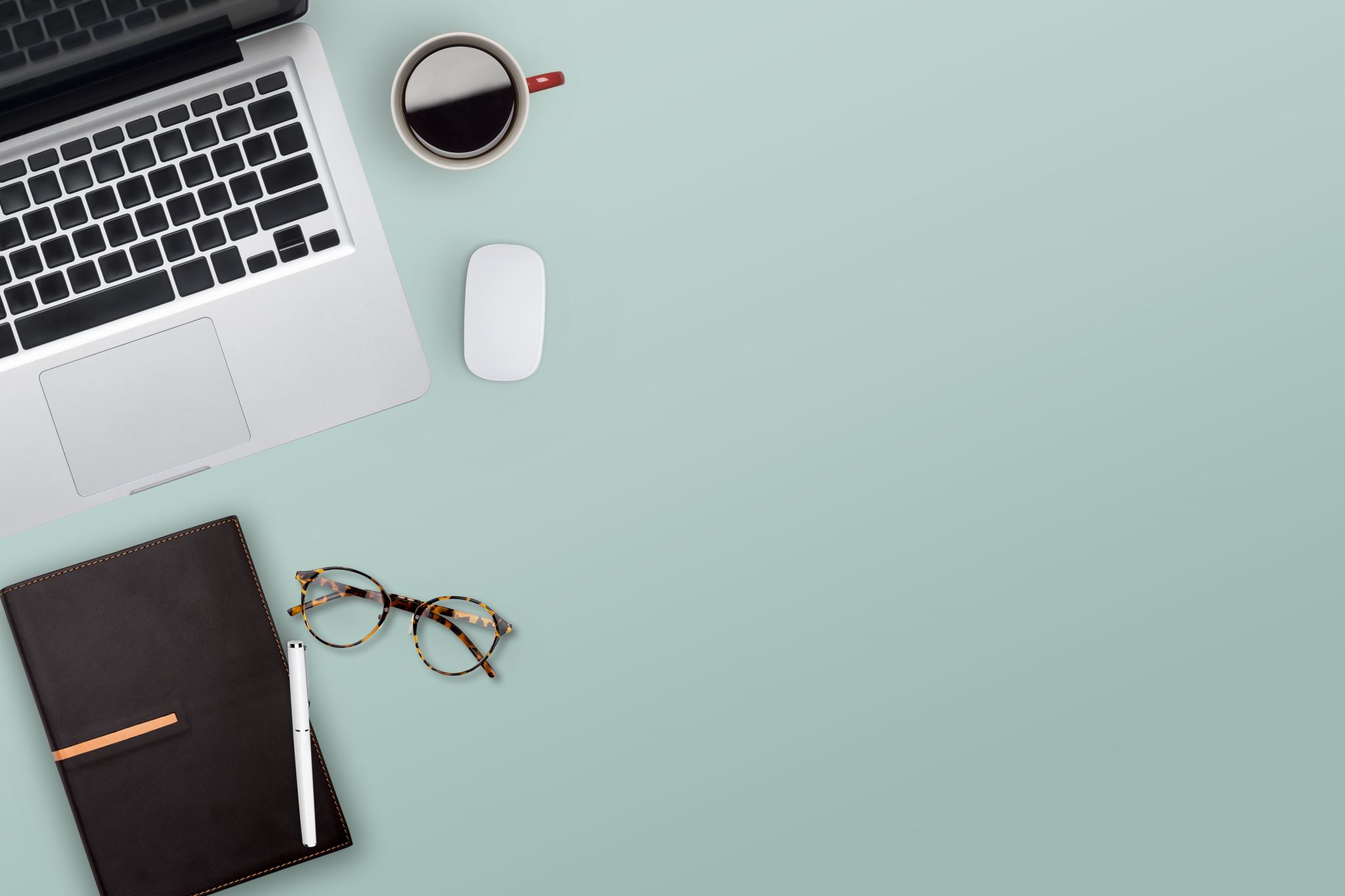 « comment puis-je vous servir aujourd’hui?»
Activité de jeux de rôles
Bonjour, comment puis-je vous aider?
Imaginez que vous êtes un.e représentant.e du service à la clientèle dans l’entreprise de ventes par correspondance ARAZONE. 
Comment répondriez-vous à la demande de vos client.e.s?
Question 1
Comment puis-je accéder aux informations de suivi de ma livraison ?
How can I access the tracking information for my delivery?
Réponses possibles
Vous pouvez ouvrir une session à partir de notre site web et suivre votre colis.

Vous pouvez communiquer avec notre service à la clientèle au numéro suivant…
Question 2
Pourriez-vous m’informer sur les promotions actuelles en cours?
Could you tell me more about your current promotions?
Réponse possible
Certainement, laissez-moi vous donner les informations sur nos promotions en vigueur maintenant!
Question 3
Comment puis-je changer l’adresse de ma commande?
How can I change the delivery address for my order?
Réponse possible
Bien sûr! Rendez-vous sur notre site web et ouvrez une session. Dans les paramètres du compte, cliquez sur « changer l’adresse de livraison ».
Comment puis-je vous aider?
Imaginez que vous êtes un.e barista pour la chaîne populaire SPARLUCKS. 
Comment serviriez-vous la clientèle?
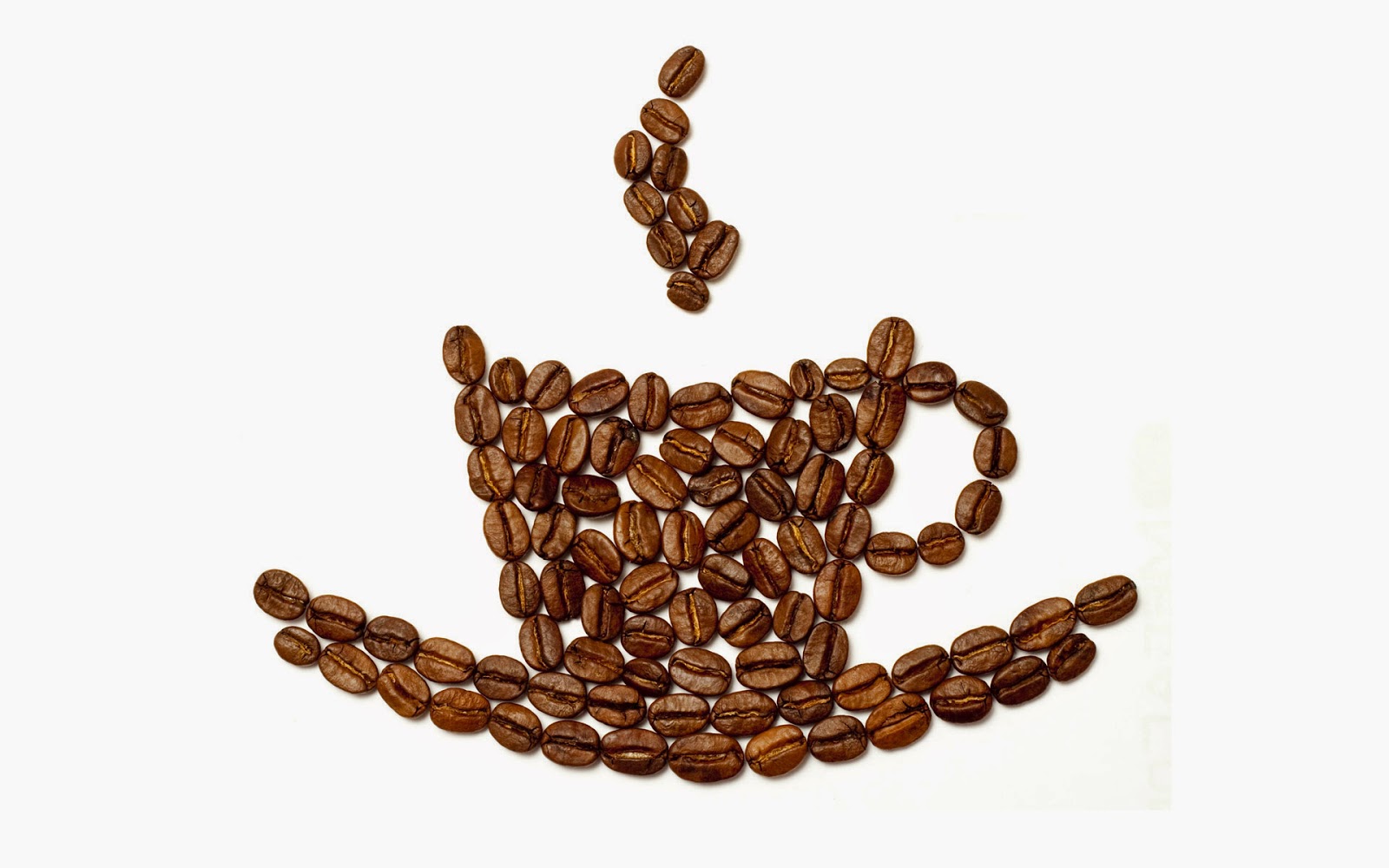 Question 1
Quelles sont vos formats pour les breuvages chauds?
What sizes do you have for hot beverages?
Cette photo par Auteur inconnu est soumise à la licence CC BY-SA-NC
Réponses possibles
Nous avons plusieurs options. Les voici… (p. ex. très grand, grand, moyen, petit, etc.)

Laissez-moi vous montrez les différentes grandeurs de tasses (montrer les tasses aux client.e.s)
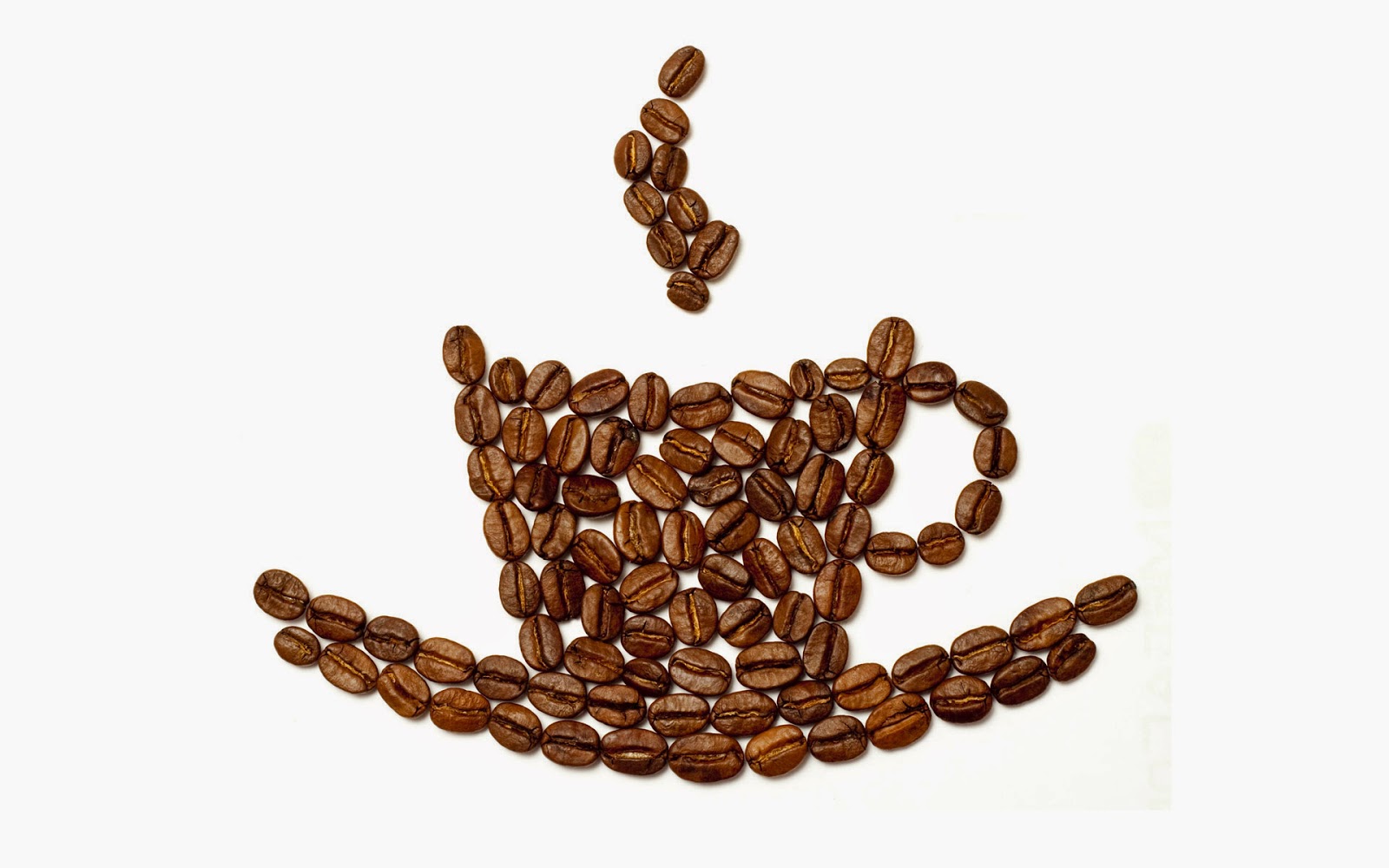 Question 2
Cette tasse est un cadeau, est-ce possible de l’envelopper?
This mug is a gift, can you wrap it for me?
Cette photo par Auteur inconnu est soumise à la licence CC BY-SA-NC
Réponses possibles
Avec plaisir! Nous avons deux sortes d’emballage, laquelle préférez-vous?

Bien sûr! Donnez-moi quelques minutes et je prépare cela pour vous.
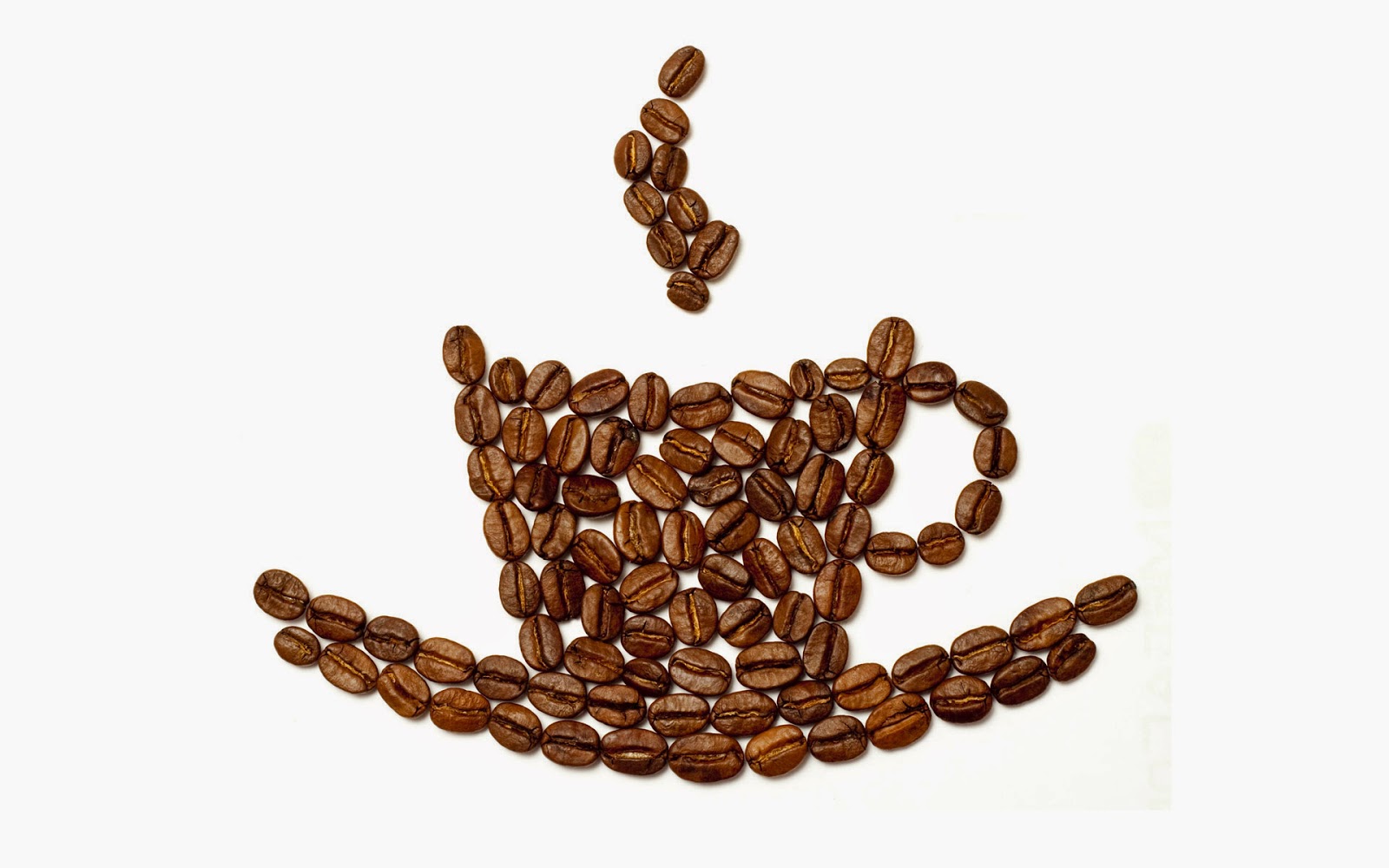 Question 3
J’ai des allergies alimentaires, que me suggérez-vous?
I have food allergies, what can you suggest from the menu?
Cette photo par Auteur inconnu est soumise à la licence CC BY-SA-NC
Réponses possibles
Aucun souci! Nous avons des items sur le menu qui vous conviendraient. 

Oui, bien sûr! Laissez-moi vous suggérez les suivants…(p. ex. lait d’amande, biscuits sans gluten, etc.)